Utility Applications
Image By Timea Kadar
https://www.pexels.com/@timea-kadar-860778
Introduction to Utility Applications
Utility Applications are software programs designed to enhance the performance and functionality of a computer system. 

They perform various tasks to improve efficiency and security. 

This presentation will focus on three important utility applications – 

disk defragmenters, 
firewalls, 
and anti-virus software.
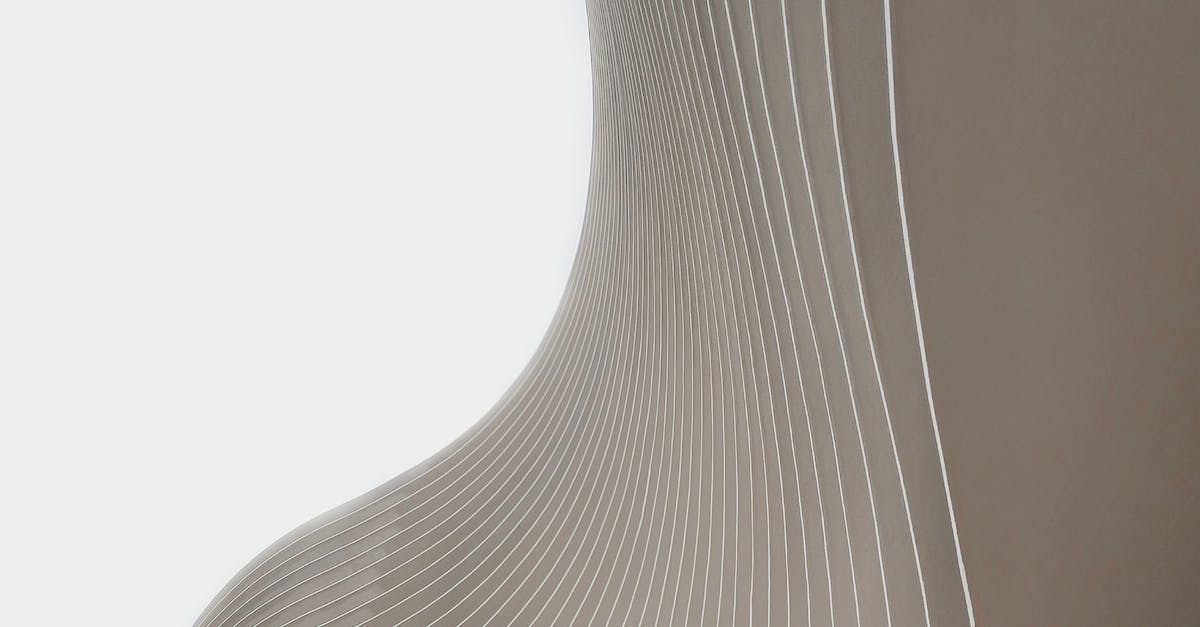 Role of Utility Applications
Utility applications play a crucial role in helping computer systems operate efficiently and securely. 

They can optimize system performance, protect against threats, and enhance user experience. 

By using utility applications, users can ensure their computers are functioning at their best and stay protected from potential risks.
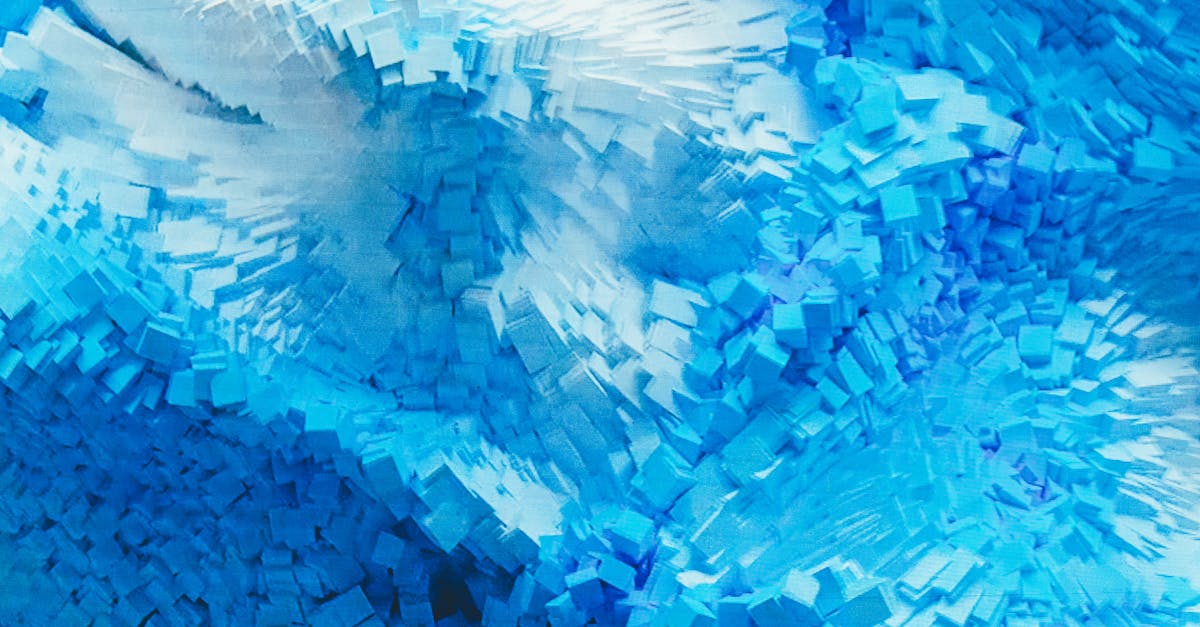 Image By Emre Can Acer
https://www.pexels.com/@emrecan
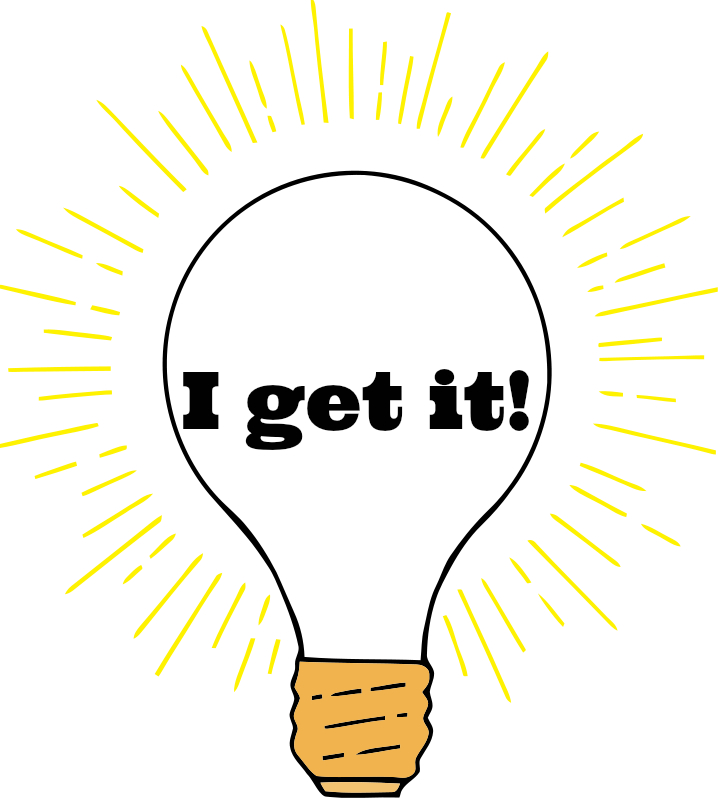 Question - Name one piece of utility software which this presentation will discuss.
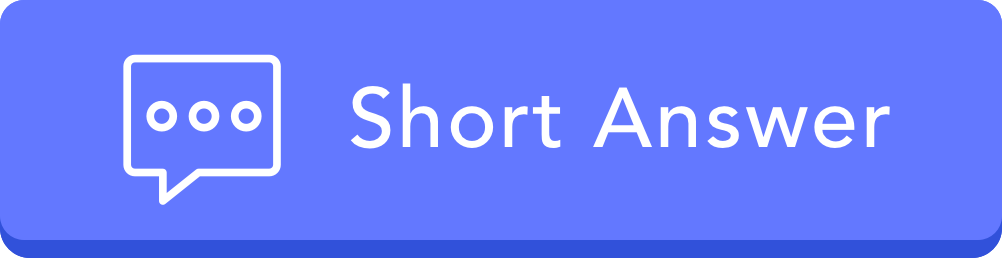 Show me!
Understanding Disk Defragmenters
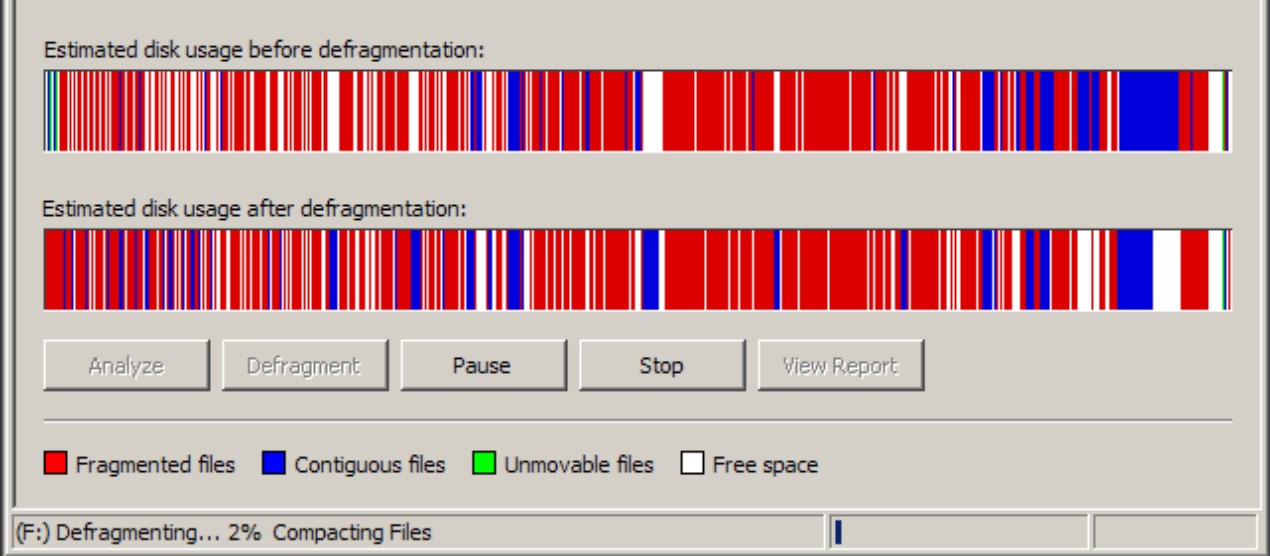 Disk defragmenters are utility applications that help organize and optimize the data stored on a computer's hard drive. 

Over time, files on a hard drive can become scattered, making it harder for the computer to access them quickly. 

Defragmentation rearranges the fragmented files, resulting in quicker file access and improved overall system performance.
Image By Todd Trapani
https://www.pexels.com/@todd-trapani-488382
The Importance of Disk Defragmenters
A fragmented hard drive can significantly slow down a computer's performance, leading to longer loading times and delays in accessing files. 

By regularly using a disk defragmenter, users can keep their hard drives organized, reducing the time it takes for the system to find and retrieve data. 

This results in faster and more efficient operations.
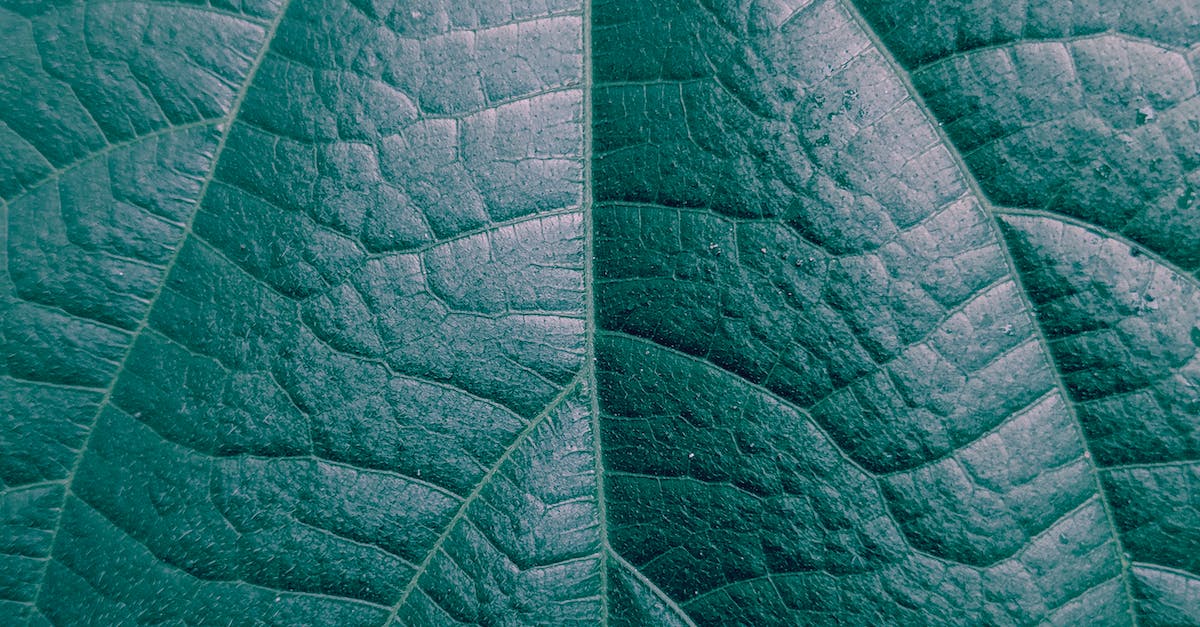 Image By Andre William
https://www.pexels.com/@andwilliam
Select the correct statement.

A  	Defragmentation slows down file access.

B 	Defragmentation helps to keep hard drives organized.

C 	Defragmentation reduces the time it takes for the system to find and retrieve data.
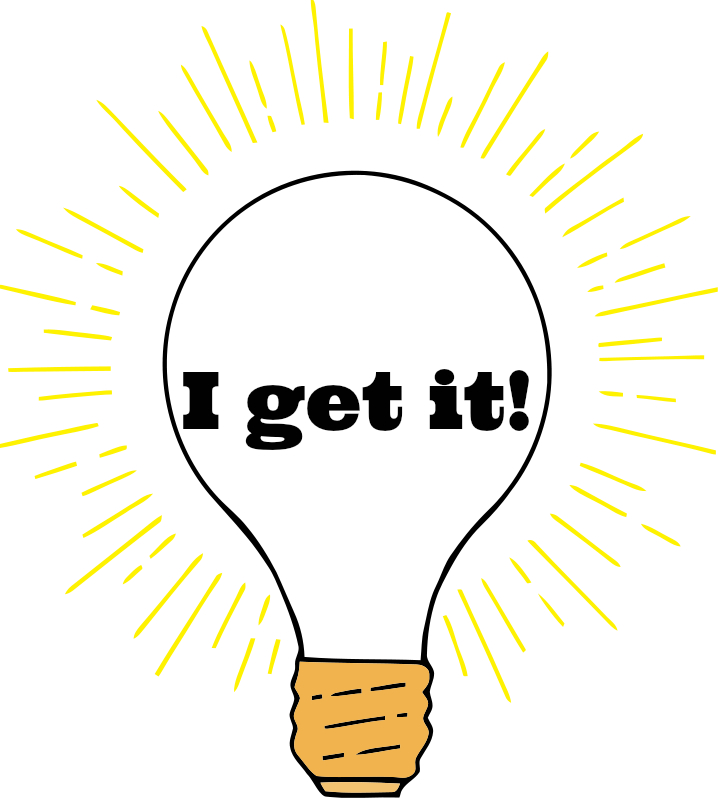 Show me!
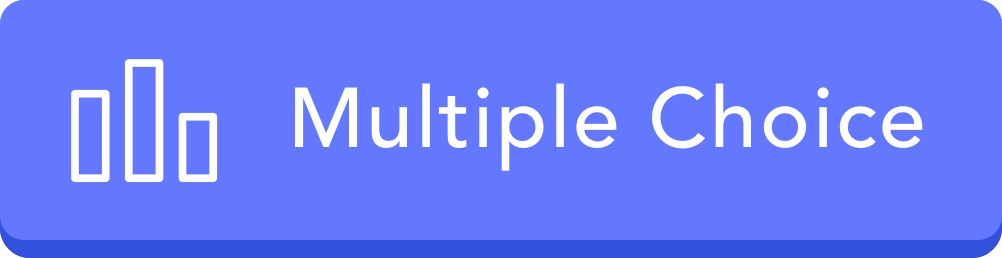 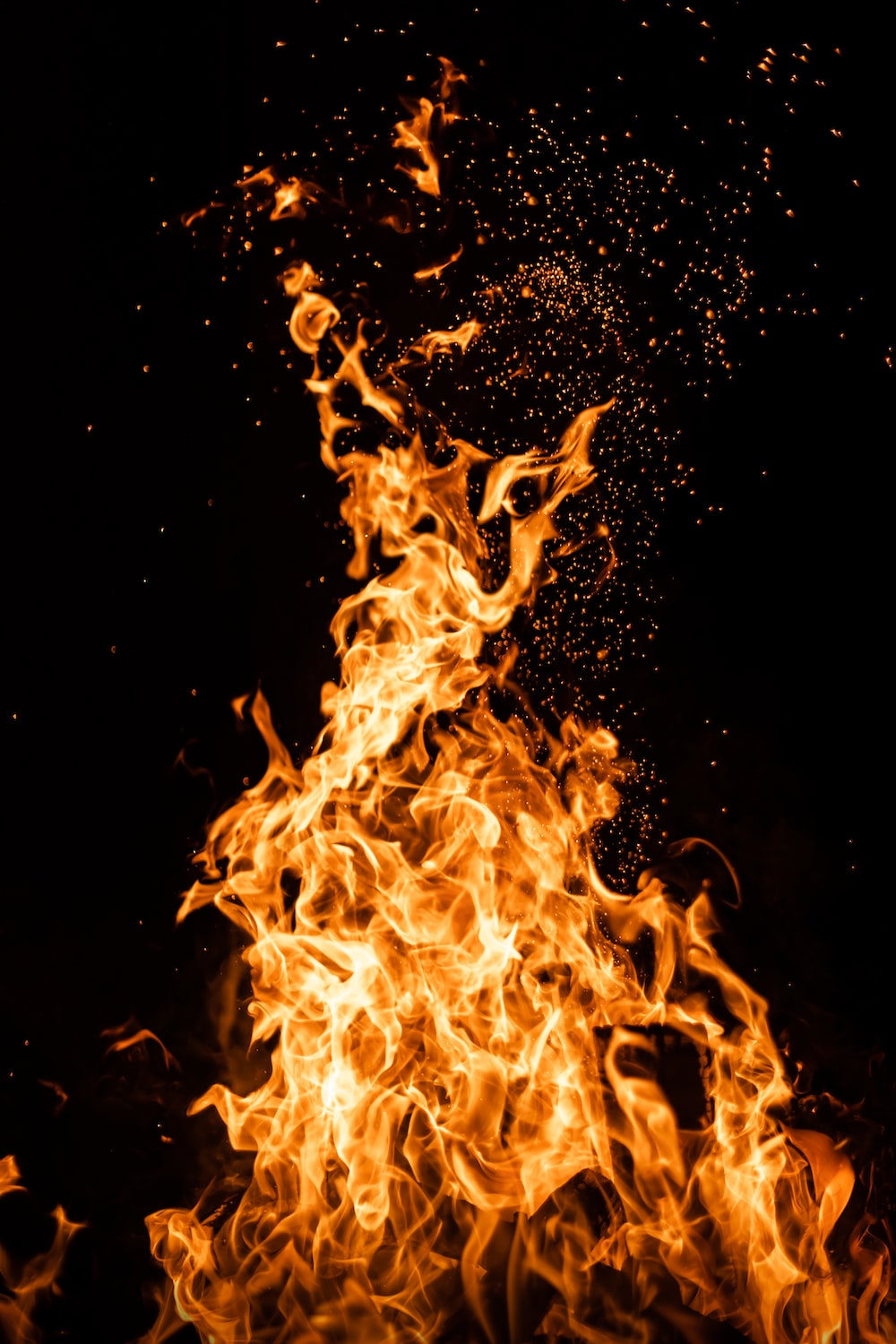 The Role of Firewalls
Firewalls are utility applications that monitor and control the incoming and outgoing network traffic on a computer system. 

They act as a barrier between the computer and potential threats from the internet, preventing unauthorized access and protecting sensitive information. 

Firewalls play a crucial role in keeping computer systems secure from various online threats.
Image By Emre Can Acer
https://www.pexels.com/@emrecan
Understanding Anti-Virus Software
Anti-virus software is a utility application designed to detect, prevent, and remove malicious software, such as viruses, worms, and Trojans, from a computer system. 

It scans files, emails, and websites for potential threats and neutralizes them to protect the computer and its data from being compromised. 

Anti-virus software is an essential tool for maintaining a safe and secure computer system.
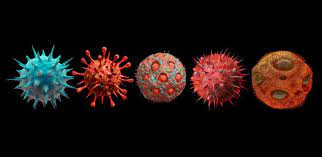 Image By Tuesday Temptation
https://www.pexels.com/@tuesday-temptation-190692
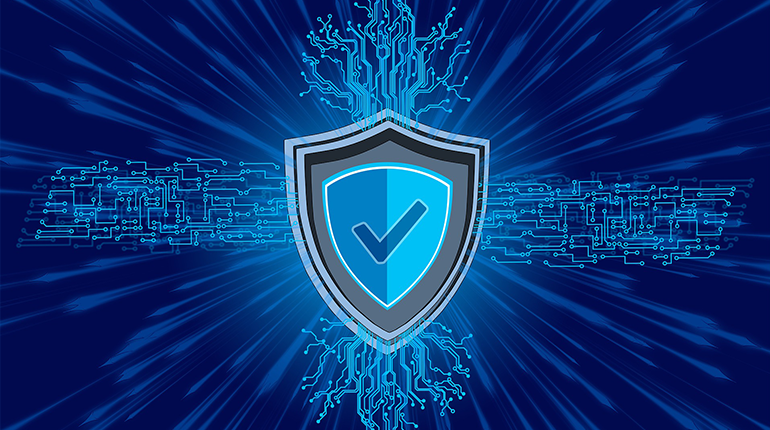 Importance of Anti-Virus Software
The internet is filled with various types of malicious software that can harm computer systems and compromise user privacy. 

Anti-virus software helps protect against these threats by continuously monitoring for suspicious activities and files. 

By regularly updating and using anti-virus software, users can reduce the risk of malware infections and ensure the safety of their digital experiences.
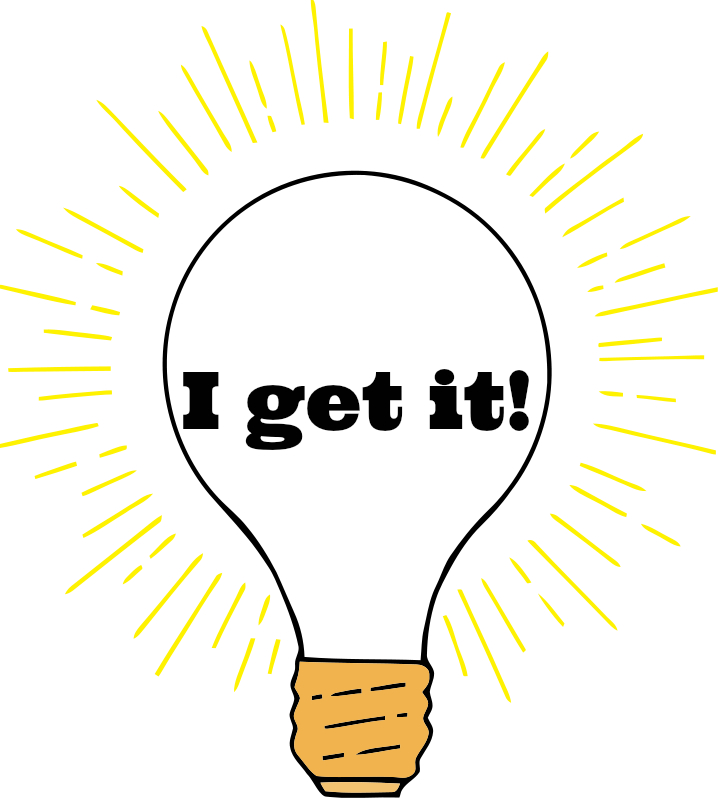 Question – What is the difference between a firewall and anti-virus software?
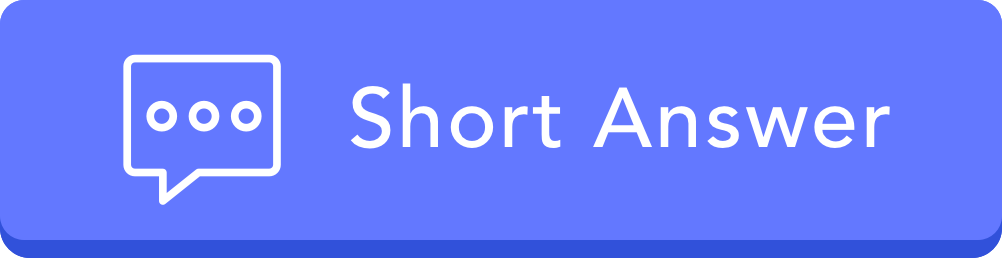 Show me!
Conclusion
Utility applications, such as disk defragmenters, firewalls, and anti-virus software, are essential tools for optimizing computer performance and enhancing security. 

By utilizing these applications, users can keep their computers running smoothly, protect their data, and ensure a safe online experience. 

Remember to regularly update and use these utility applications to keep your computer system in its best shape.
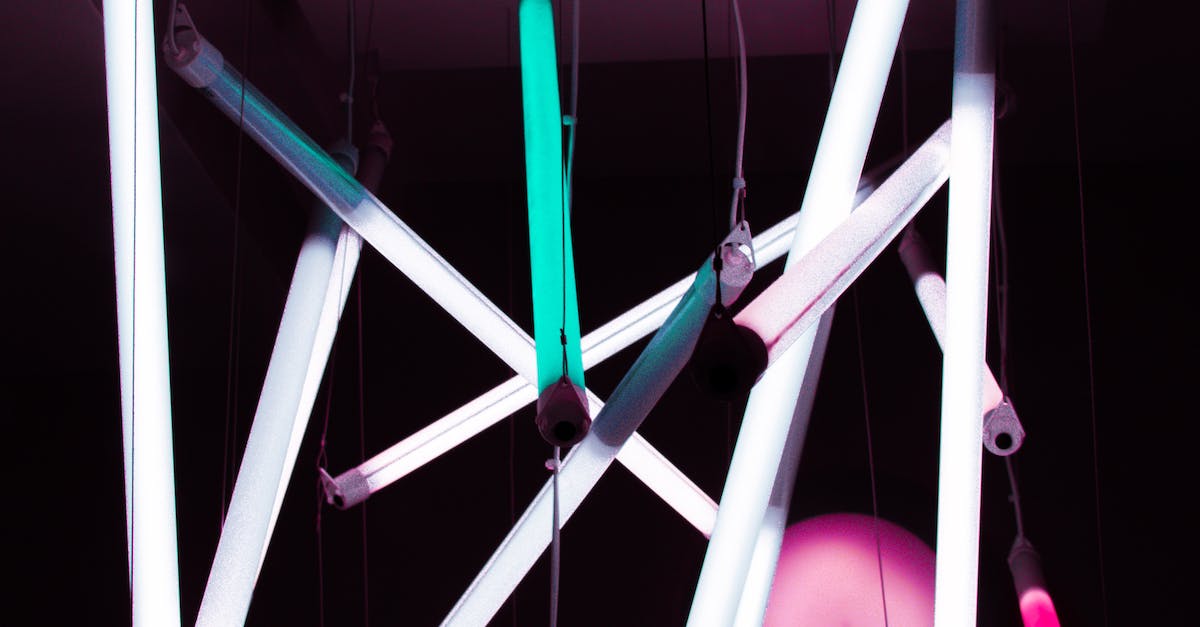